Chapter 10:Application Layer
Introduction to Networks
[Speaker Notes: Cisco Networking Academy program
Introduction to Networks
Chapter 10 – Application Layer]
Chapter 10: Objectives
By the end of this chapter, you will be able to:
Explain how the functions of the application layer, session layer, and presentation layer work together to provide network services to end user applications.
Describe how common application layer protocols interact with end user applications.
Describe, at a high level, common application layer protocols that provide Internet services to end-users, including WWW services and email.
Describe application layer protocols that provide IP addressing services, including DNS and DHCP.
Describe the features and operation of well-known application layer protocols that allow for file sharing services, including: FTP, File Sharing Services, SMB protocol.
Explain how data is moved across the network, from opening an application to receiving data.
[Speaker Notes: Chapter 10 Objectives]
Chapter 10
10.0  Introduction
10.1  Application Layer Protocols
10.2  Well-Known Application Layer Protocols and Service
10.3  The Message Heard Around the World
10.4  Summary
[Speaker Notes: Chapter 10 Sections]
10.1 Application Layer Protocols
[Speaker Notes: 10.1 Application Layer Protocols]
Application, Session and PresentationOSI and TCP/IP Models Revisited
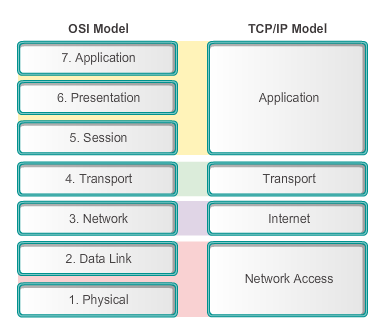 The key parallels are in the transport and network layer.
[Speaker Notes: 10.1.1.1  OSI and TCP/IP Models Revisited
As shown in the figure, the application layer is the top layer of both the OSI and TCP/IP models. It is the layer that provides the interface between the applications we use to communicate and the underlying network over which our messages are transmitted. Application layer protocols are used to exchange data between programs running on the source and destination hosts.

Section 4.1.1.1]
Application Session and PresentationApplication Layer
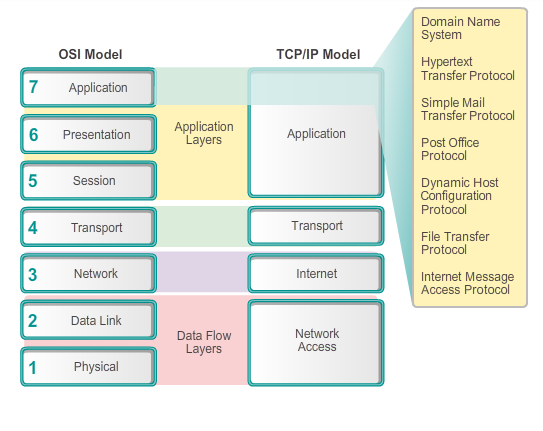 [Speaker Notes: 10.1.1.2  Application Layer
Most applications, like web browsers (using HTTP) or email clients (using SMTP and PoP), incorporate the functionality of the application, presentation and session layers.]
Application, Session and PresentationPresentation and Session Layers
Presentation layer
Coding and conversion of application layer data 
Data compression
Data encryption for the transmission and decryption of data upon receipt by the destination
Session layer
Functions, creates, and maintains dialogs between source and destination applications
Handles the exchange of information to initiate dialogs, keep them active, and to restart sessions
[Speaker Notes: 10.1.1.3  Presentation and Session Layers]
Application, Session and PresentationPresentation and Session Layers (cont.)
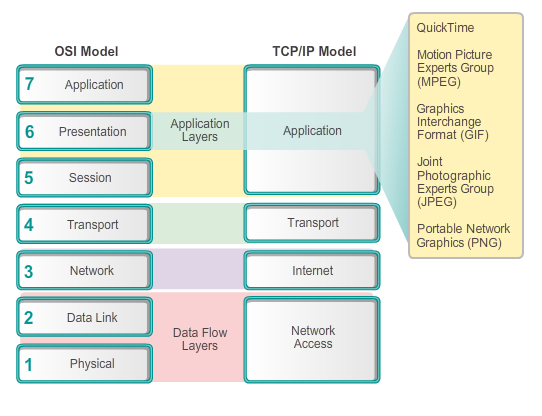 [Speaker Notes: 10.1.1.3  Presentation and Session Layers (cont.)]
Application, Session and PresentationTCP/IP Application Layer Protocols
Domain Name Service Protocol (DNS) – used to resolve Internet names to IP addresses
Telnet – a terminal emulation protocol used to provide remote access to servers and networking devices
Bootstrap Protocol (BOOTP) – a precursor to the DHCP protocol, a network protocol used to obtain IP address information during bootup
Dynamic Host Control Protocol (DHCP) – used to assign an IP address, subnet mask, default gateway and DNS server to a host
Hypertext Transfer Protocol (HTTP) – used to transfer files that make up the Web pages of the World Wide Web
[Speaker Notes: 10.1.1.4  TCP/IP Application Layer Protocols]
Application, Session and PresentationTCP/IP Application Layer Protocols (cont.)
File Transfer Protocol (FTP) - used for interactive file transfer between systems
Trivial File Transfer Protocol (TFTP) - used for connectionless active file transfer
Simple Mail Transfer Protocol (SMTP) - used for the transfer of mail messages and attachments
Post Office Protocol (POP)  - used by email clients to retrieve email from a remote server
Internet Message Access Protocol (IMAP) – another protocol for email retrieval
[Speaker Notes: 10.1.1.4  TCP/IP Application Layer Protocols (cont.)]
How Application Protocols Interact with End-User ApplicationsClient-Server Model
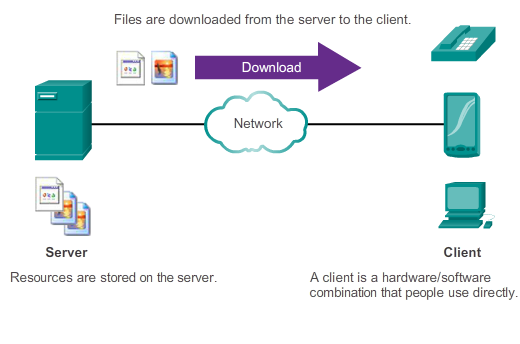 [Speaker Notes: 10.1.2.5  Client-Server Model
In the client-server model, the device requesting the information is called a client and the device responding to the request is called a server. Client and server processes are considered to be in the application layer. The client begins the exchange by requesting data from the server, which responds by sending one or more streams of data to the client]
How Application Protocols Interact with End-User ApplicationsClient-Server Model
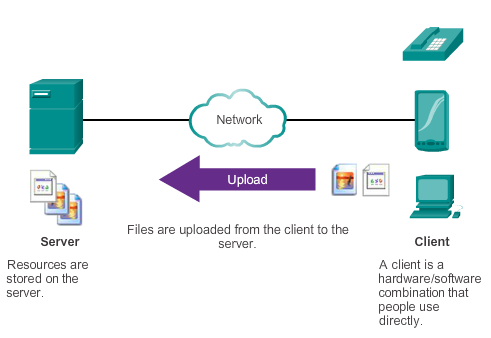 [Speaker Notes: 10.1.2.5  Client-Server Model
In the client-server model, the device requesting the information is called a client and the device responding to the request is called a server. Client and server processes are considered to be in the application layer. The client begins the exchange by requesting data from the server, which responds by sending one or more streams of data to the client]
How Application Protocols Interact with End-User ApplicationsPeer-to-Peer Networks
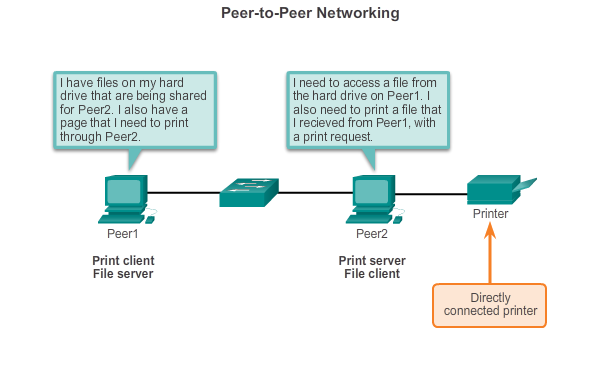 Both devices are considered equal in the communication.
The roles of client and server are set on a per request basis.
[Speaker Notes: 10.1.2.1  Peer-to-Peer Networks
Two or more computers are connected via a network and can share resources (such as printers and files) without having a dedicated server. Every connected end device (known as a peer) can function as both a server and a client. The roles of client and server are set on a per request basis.
In this example, Peer1 has a printer attached to it directly by USB, and is setup to share the printer on the network so that Peer2 can print to it. The Peer2 is setup to share a drive or folder on the network. This allows Peer1 to access files on the shared folder, as well as save files to the shared folder. In addition to sharing files, a network such as this one would allow users to enable networked games, or share an Internet connection.
Peer-to-peer networks decentralize the resources on a network. Instead of locating data to be shared on dedicated servers, data can be located anywhere and on any connected device]
How Application Protocols Interact with End-User ApplicationsPeer-to-Peer Applications
Client and server in the same communication.
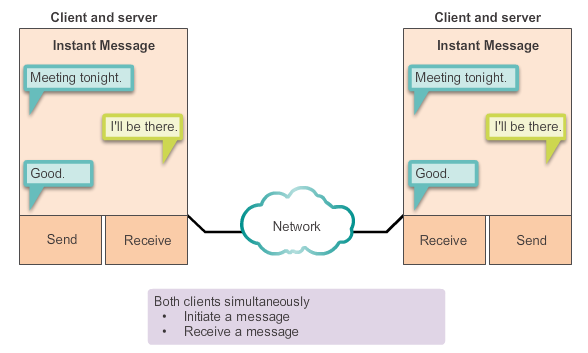 Both can initiate a communication and are considered equal in the communication process.
[Speaker Notes: 10.1.2.2  Peer-to-Peer Applications
Peer-to-peer applications can be used on peer-to-peer networks, client-server networks, and across the Internet.]
How Application Protocols Interact with End-User ApplicationsCommon P2P Applications
With P2P applications, each computer in the network running the application can act as a client or a server for the other computers in the network running the application.
Common P2P applications include:
eDonkey
eMule
Shareaza
BitTorrent
Bitcoin
LionShare
Some P2P applications are based on the Gnutella protocol which enables people to share files on their hard disks with others
[Speaker Notes: 10.1.2.3  Common P2P Applications
Many P2P applications do not use a central database to record all the files available on the peers. Instead, the devices on the network each tell the others what files are available when queried, and use the file sharing protocol and services to support locating resources.]
10.2  Well-Known Application Layer Protocols and Services
[Speaker Notes: 10.2 Well-Known Application Layer Protocols and Services]
Common Application Layer ProtocolsApplication Layer Protocols Revisited
Three application layer protocols involved in everyday work or play include:
HTTP to browse the web.
Simple Mail Transfer Protocol (SMTP) to enable users to send email.
Post Office Protocol (POP) to enable users to receive email.
[Speaker Notes: 10.2.1.1  Application Layer Protocols Revisited]
Common Application Layer ProtocolsHypertext Transfer Protocol and Hypertext Markup Language
Example URL: http://www.cisco.com/index.html

First, the browser interprets the three parts of the URL:
http (the protocol or scheme)
www.cisco.com (the server name)
index.html (the specific file name requested)
Browser checks with a name server to convert www.cisco.com into a numeric address 
Using the HTTP protocol requirements sends a GET request to the server and asks for the file index.html
Server sends the HTML code for this web page 
Browser deciphers the HTML code and formats the page
[Speaker Notes: 10.2.1.2  Hypertext Transfer Protocol and Hypertext Markup Language]
Common Application Layer Protocols HTTP and HTTPS
Developed to publish and retrieve HTML pages 
Used for data transfer 
Specifies a request/response protocol
Three common message types are GET, POST, and PUT
GET is a client request for data
POST and PUT are used to send messages that upload data to the web server
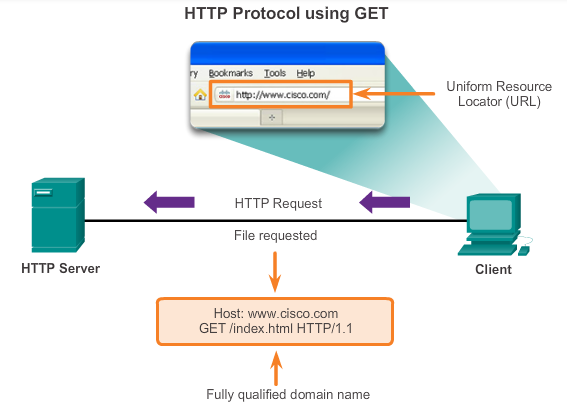 [Speaker Notes: 10.2.1.3  HTTP and HTTPS]
Common Application Layer ProtocolsSMTP, POP, and IMAP
Typically use an application called a Mail User Agent (email client)
Allows messages to be sent 
Places received messages into the client's mailbox
SMTP - Send email from either a client or a server 
POP - Receive email messages from an email server 
IMAP - Internet Message Access Protocol 
Email client provides the functionality of both protocols within one application
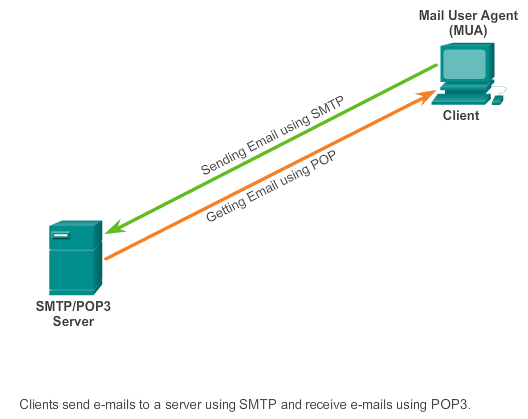 [Speaker Notes: 10.2.1.4  SMTP, POP, and IMAP]
Common Application Layer ProtocolsSMTP, POP, and IMAP (cont.)
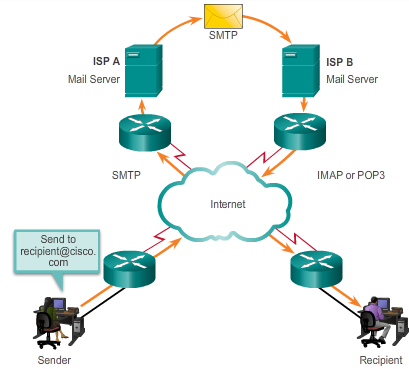 [Speaker Notes: 10.2.1.4  SMTP, POP, and IMAP (cont.)]
Common Application Layer Protocols SMTP, POP, and IMAP (cont.)
Simple Mail Transfer Protocol (SMTP)
transfers mail 
message must be formatted properly 
SMTP processes must be running on both the client and server
message header must have a properly formatted recipient email address and a sender 
uses port 25
Post Office Protocol (POP) 
enables a workstation to retrieve mail from a mail server 
mail is downloaded from the server to the client and then deleted on the server
uses port 110 
POP does not store messages
POP3 is desirable for an ISP, because it alleviates their responsibility for managing large amounts of storage for their email servers
[Speaker Notes: 10.2.1.5  SMTP, POP, and IMAP (cont.)]
Common Application Layer Protocols SMTP, POP, and IMAP (cont.)
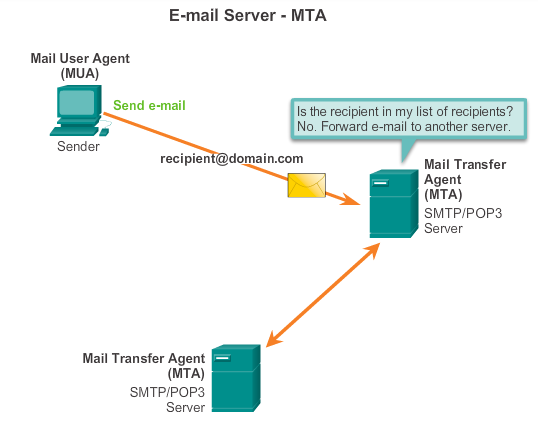 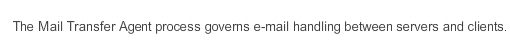 [Speaker Notes: 10.2.1.5  SMTP, POP, and IMAP (cont.)]
Common Application Layer Protocols SMTP, POP, and IMAP (cont.)
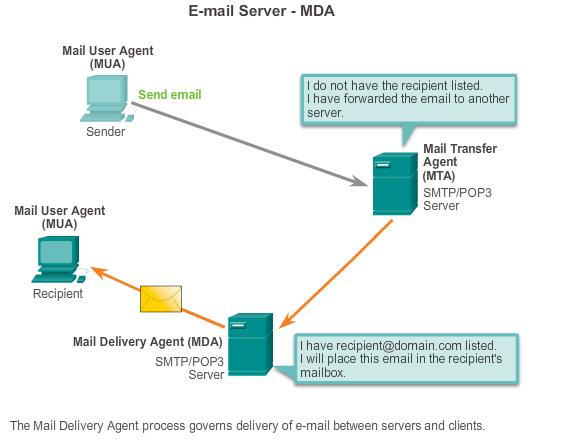 [Speaker Notes: 10.2.1.6  SMTP, POP, and IMAP (cont.)]
Everyday Application Layer ProtocolsSMTP, POP, and IMAP (cont.)
MDA accepts a piece of email from MTA and performs the actual delivery.
MDA receives all the inbound mail from the MTA and places it into mailboxes.
MDA can also resolve final delivery issues, such as virus scanning, spam filtering, and return-receipt handling.
[Speaker Notes: 10.2.1.6  SMTP, POP, and IMAP (cont.)]
Common Application Layer Protocols SMTP, POP, and IMAP (cont.)
Simple Mail Transfer Protocol (SMTP) 
Transfers mail reliably and efficiently

Post Office Protocol (POP) 
Enables a workstation to retrieve mail from a mail server 
With POP, mail is downloaded from the server to the client and then deleted on the server

Internet Message Access Protocol (IMAP) 
Another protocol that to retrieves email messages
Unlike POP, when the user connects to an IMAP-capable server, copies of the messages are downloaded to the client application 
Original messages are kept on the server until manually deleted
[Speaker Notes: 10.2.1.7  SMTP, POP, and IMAP (cont.)]
Providing IP Addressing ServicesDomain Name Service
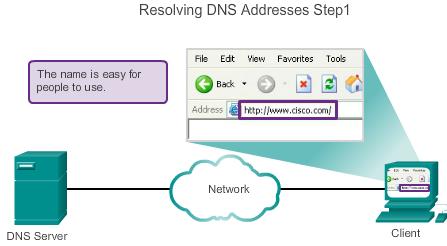 A human legible name is resolved to its numeric network device address by the DNS protocol.
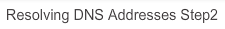 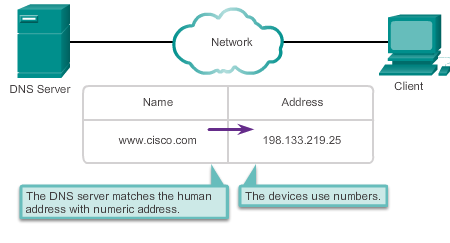 [Speaker Notes: 10.2.2.1 Domain Name Service]
Providing IP Addressing ServicesDomain Name Service (cont.)
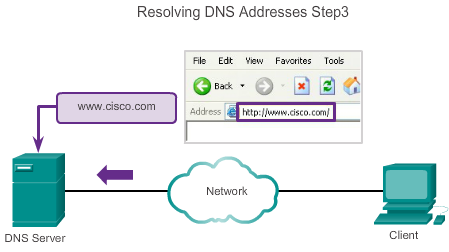 A human legible name is resolved to its numeric network device address by the DNS protocol.
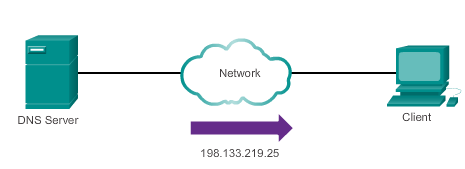 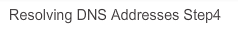 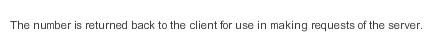 [Speaker Notes: 10.2.2.1  Domain Name Service (cont.)]
Providing IP Addressing ServicesDomain Name Service (cont.)
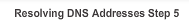 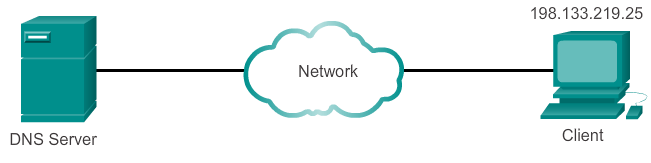 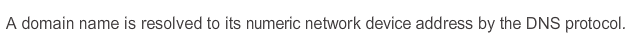 [Speaker Notes: 10.2.2.1  Domain Name Service (cont.)]
Providing IP Addressing ServicesDNS Message Format
DNS server stores different types of resource records used to resolve names
Contains the name, address, and type of record.
Record types are:
A – An end device address
NS – An authoritative name server
CNAME – The canonical name for an alias; used when multiple services have the single network address, but each service has its own entry in DNS
MX – Mail exchange record; maps a domain name to a list of mail exchange servers 
Unable to resolve the name using its stored records, contacts other servers. 
Server temporarily stores the numbered address that matches the name in cache memory.
Windows ipconfig /displaydns displays all cached DNS.
[Speaker Notes: 10.2.2.2  DNS Message Format]
Providing IP Addressing ServicesDNS Hierarchy
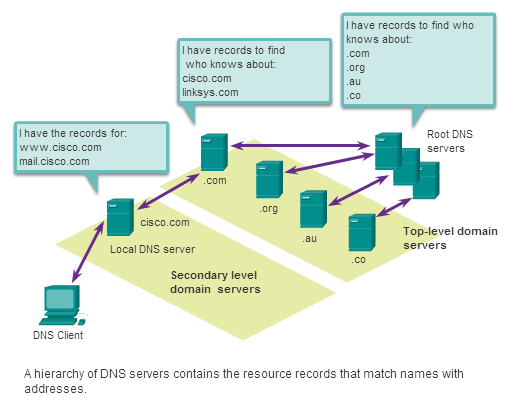 Examples top-level domains:

.au - Australia

.co - Colombia

.com - business or industry

.jp - Japan

.org - non-profit organization
[Speaker Notes: 10.2.2.3  DNS Hierarchy]
Providing IP Addressing Servicesnslookup
Operating system utility called nslookup allows the user to manually query the name servers to resolve a given host name
Utility can be used to troubleshoot name resolution issues and to verify the current status of the name servers
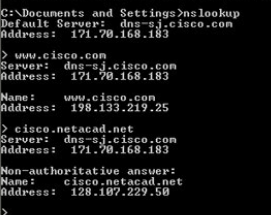 [Speaker Notes: 10.2.2.4  nslookup]
Providing IP Addressing ServicesDynamic Host Configuration Protocol
DHCP allows a host to obtain an IP address dynamically.

DHCP server is contacted and address requested - chooses address from a configured range of addresses called a pool and “leases” it to the host for a set period.

DHCP used for general purpose hosts such as end user devices, and static addressing is used for network devices such as gateways, switches, servers and printers.
[Speaker Notes: 10.2.2.6  Dynamic Host Configuration Protocol]
Providing IP Addressing ServicesDynamic Host Configuration Protocol (cont.)
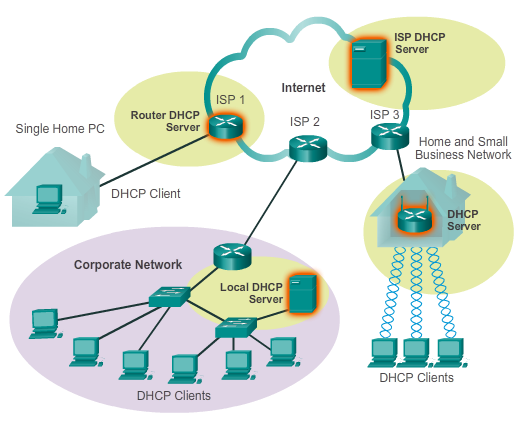 [Speaker Notes: 10.2.2.6 Dynamic Host Configuration Protocol (cont.)]
Providing IP Addressing ServicesDHCP Operation
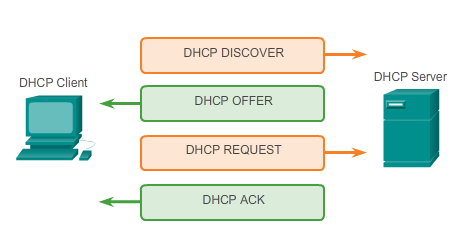 [Speaker Notes: 10.2.2.7  DHCP Operation]
Providing File Sharing ServicesFile Transfer Protocol
FTP allow data transfers between a client and a server.

FTP client is an application that runs on a computer that is used to push and pull data from a server running an FTP daemon.

To successfully transfer data, FTP requires two connections between the client and the server, one for commands and replies, the other for the actual file transfer.
[Speaker Notes: 10.2.3.1  File Transfer Protocol]
Providing File Sharing ServicesFile Transfer Protocol (cont.)
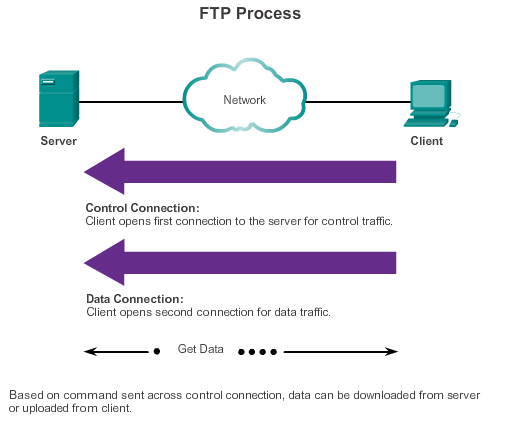 [Speaker Notes: 10.2.3.1  File Transfer Protocol (cont.)]
Providing File Sharing ServicesServer Message Block
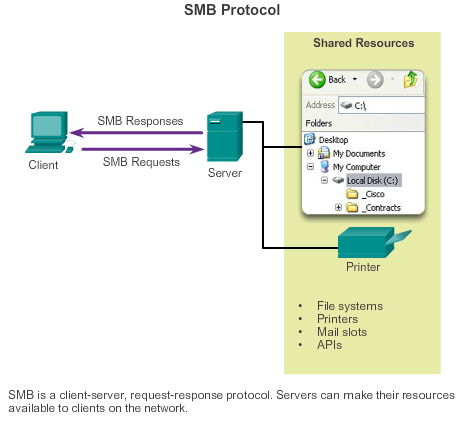 Clients establish a long term connection to servers.

After the connection is established, the user can access the resources on the server as if the resource is local to the client host.
SMB is a client-server, request-response protocol.  Servers can make their resources available to clients on the network.
[Speaker Notes: 10.2.3.4  Server Message Block]
Providing File Sharing ServicesServer Message Block (cont.)
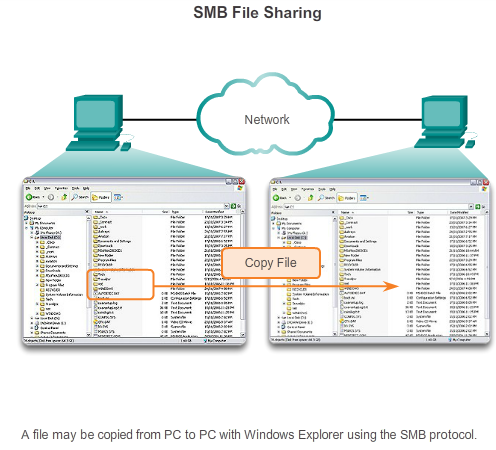 A file may be copied from PC to PC with Windows Explorer using the SMB protocol.
[Speaker Notes: 10.2.3.4 Server Message Block (cont.)]
10.3  The Message Heard Around the World
[Speaker Notes: 10.3  The Message Heard Around the World]
Move It!The Internet of Things
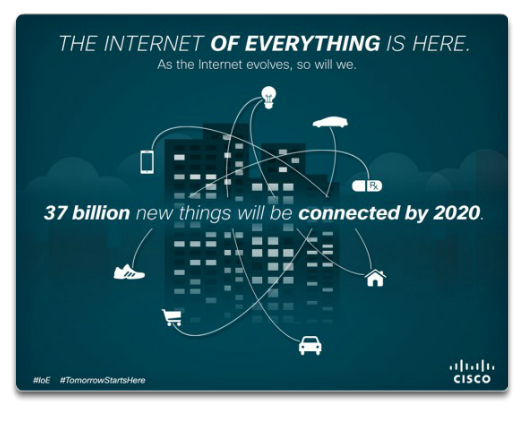 [Speaker Notes: 10.3.1.1  The Internet of Things]
Move It!Message Travels Through a Network
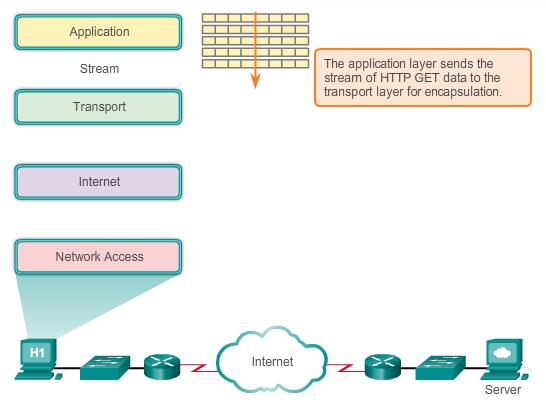 [Speaker Notes: 10.3.1.2  Message Travels Through a Network]
Move It!Message Travels Through a Network (cont.)
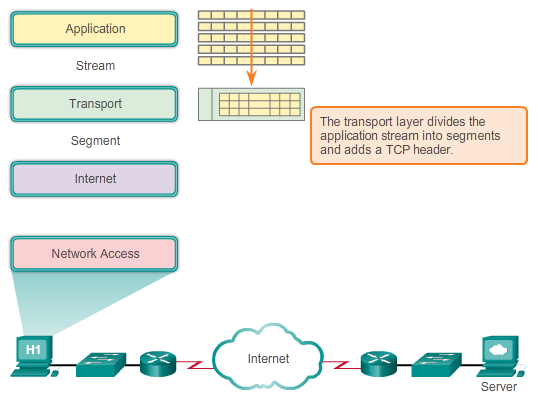 [Speaker Notes: 10.3.1.2  Message Travels Through a Network (cont.)]
Move It!Message Travels Through a Network (cont.)
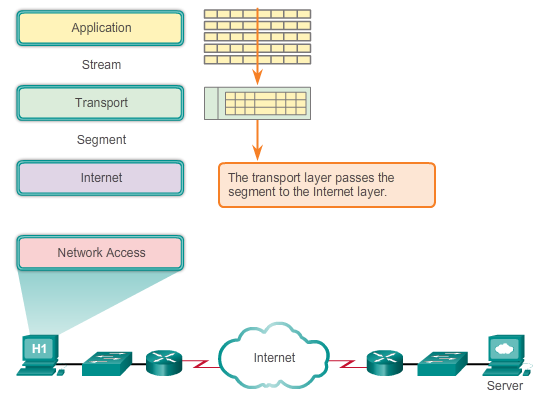 [Speaker Notes: 10.3.1.2  Message Travels Through a Network (cont.)]
Move It!Getting the Data to the End Device
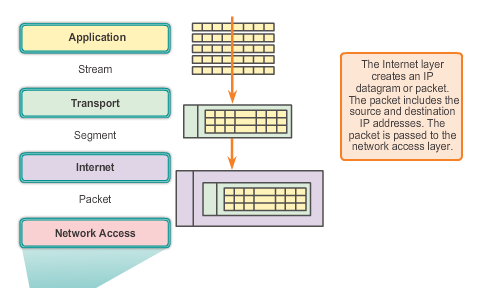 [Speaker Notes: 10.3.1.3  Getting the Data to the End Device]
Move It!Getting the Data through the Internetwork
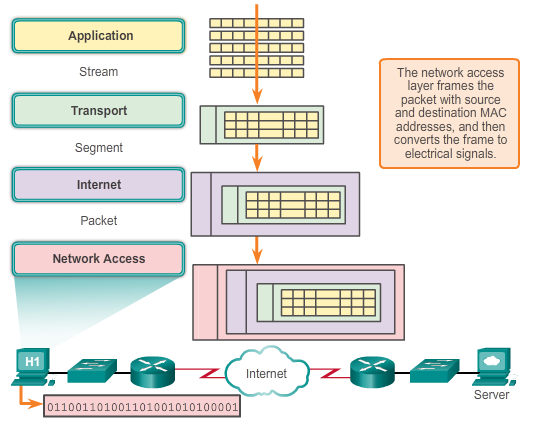 [Speaker Notes: 10.3.1.4  Getting the Data through the Internetwork]
Move It!Getting the Data to the Right Application
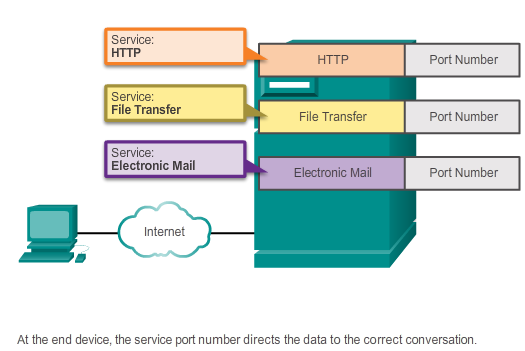 At the end device, the service port number directs the data to the correct conversation.
[Speaker Notes: 10.3.1.5  Getting the Data to the Right Application]
Application LayerSummary
Applications are computer programs with which the user interacts and which initiate the data transfer process at the user’s request.
Services are background programs that provide the connection between the application layer and the lower layers of the networking model.
Protocols provide a structure of agreed-upon rules and processes that ensure services running on one particular device can send and receive data from a range of different network devices.
HTTP supports the delivery of web pages to end devices.
SMTP, POP, and IMAP support sending and receiving email.
[Speaker Notes: Summary]
Application LayerSummary
SMB and FTP enable users to share files.
P2P applications make it easier for consumers to seamlessly share media.
DNS resolves the human legible names used to refer to network resources into numeric addresses usable by the network
All of these elements work together, at the application layer.
The application layer enables users to work and play over the Internet.
[Speaker Notes: Summary]
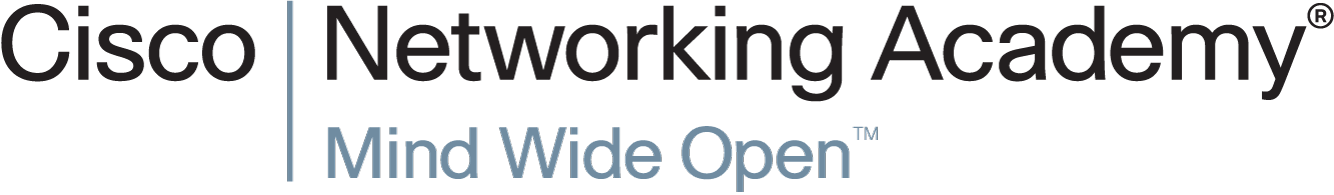